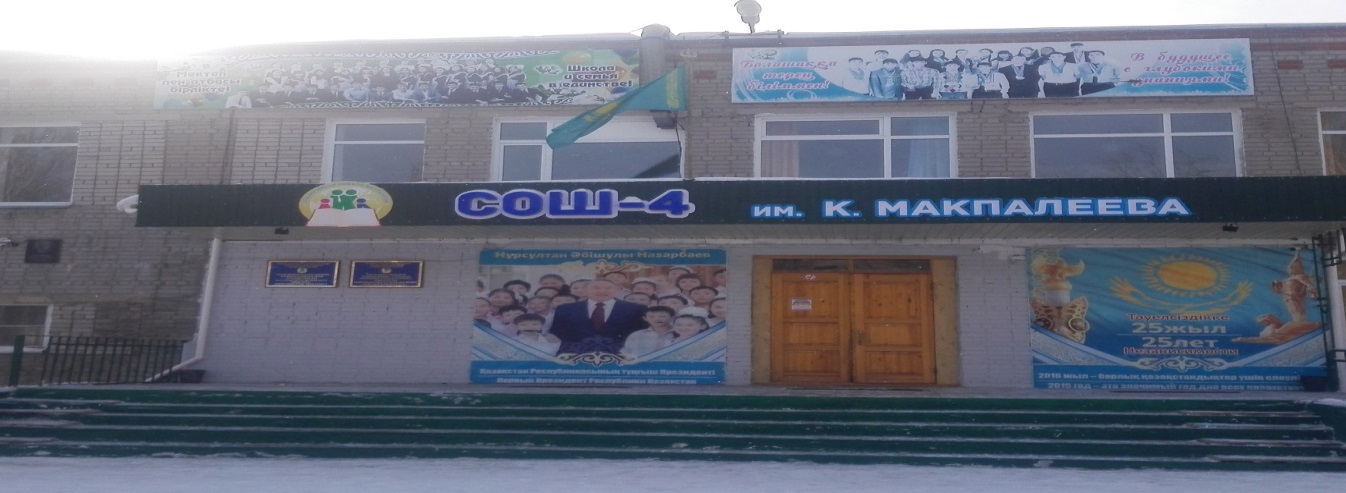 Біз бірінші сыныпқа барамыз!
К.Макпалеев атындағы ЖОББ мектебі
Кел танысайық!
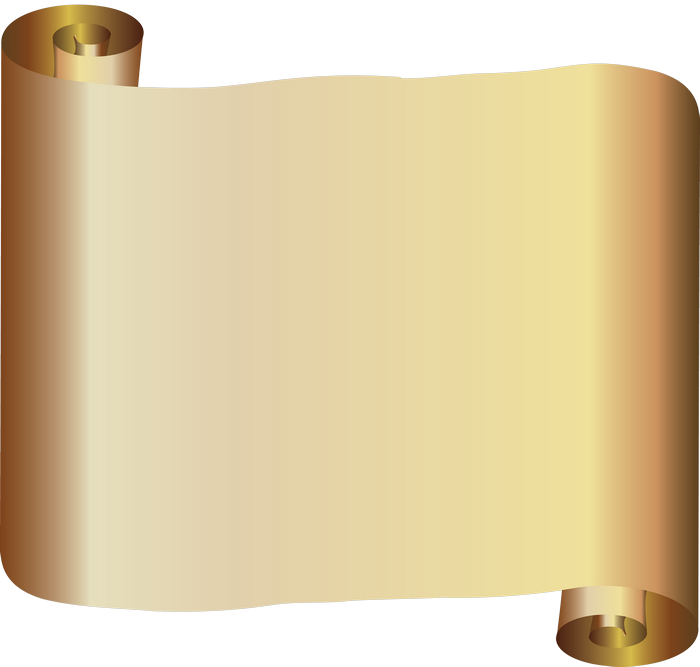 Бастауыш сыныптың кабинеттері№ 42-ші кабинет
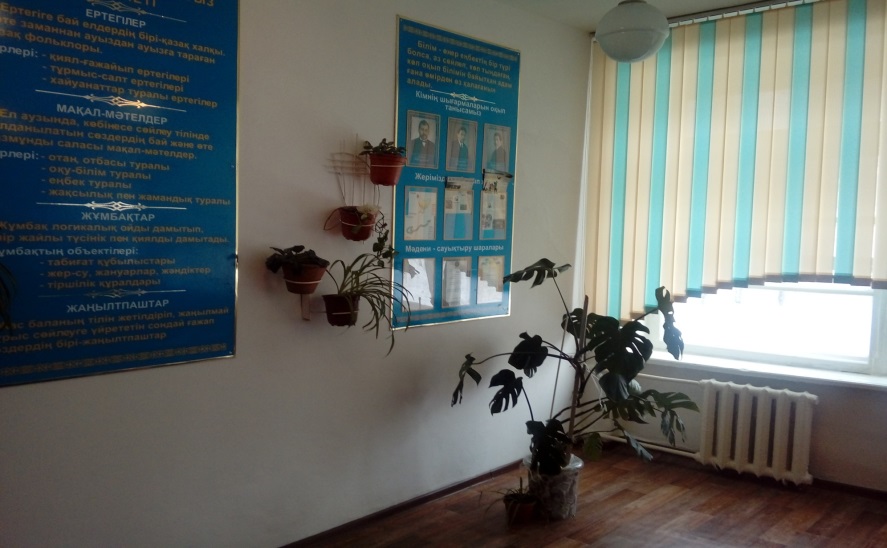 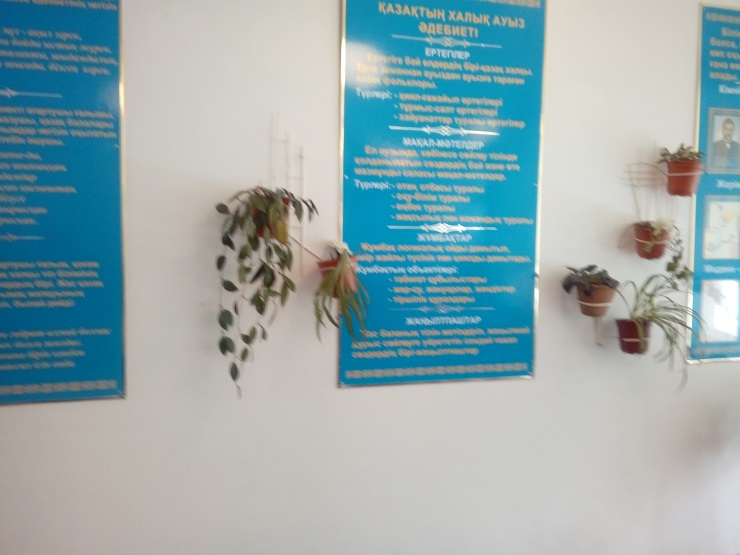 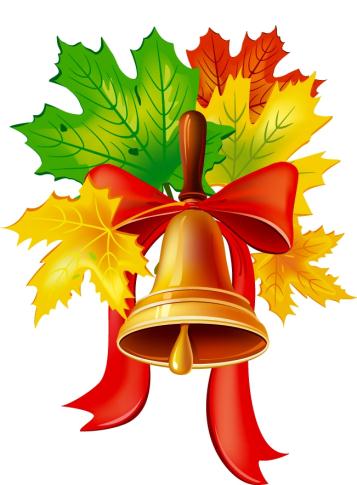 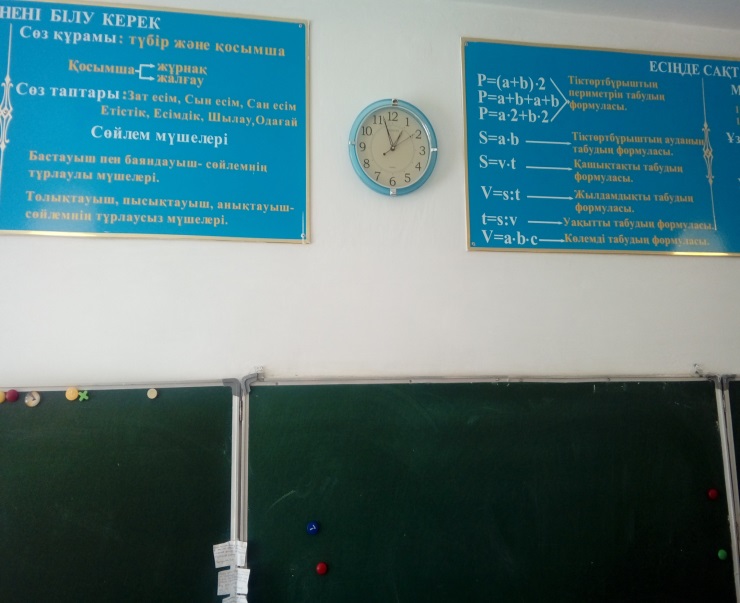 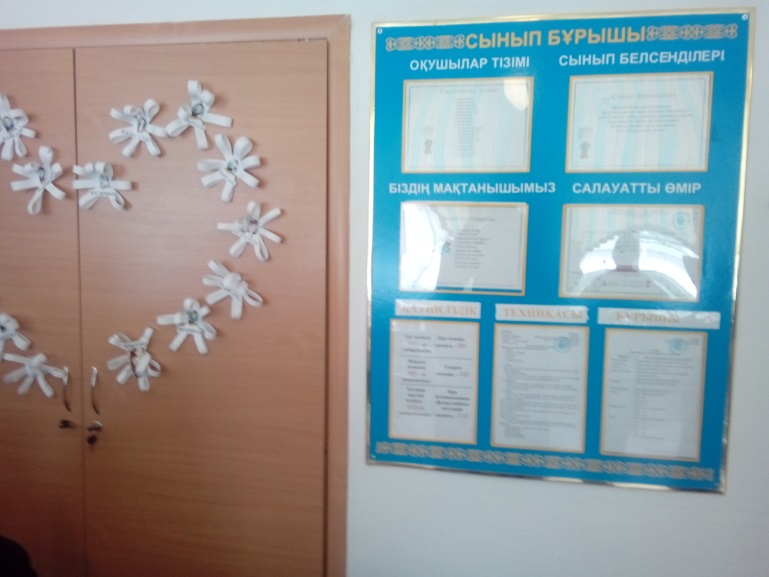 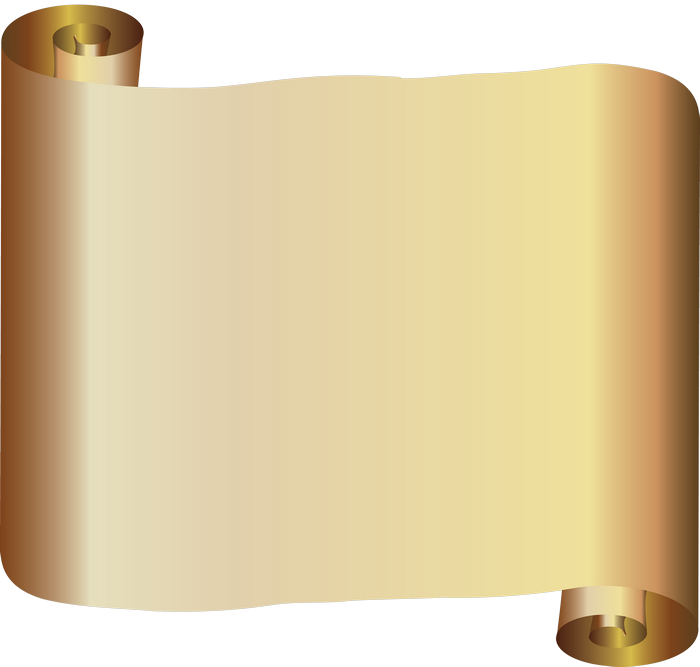 Бастауыш сыныптың кабинеттері№ 43-ші кабинет
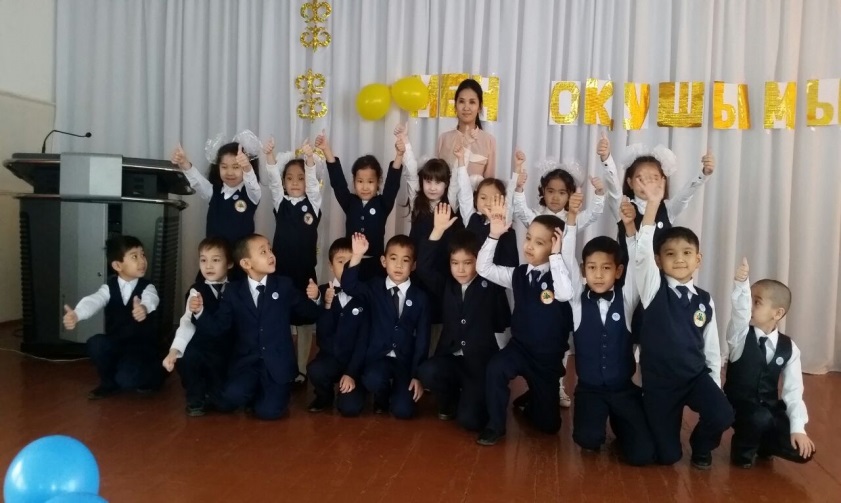 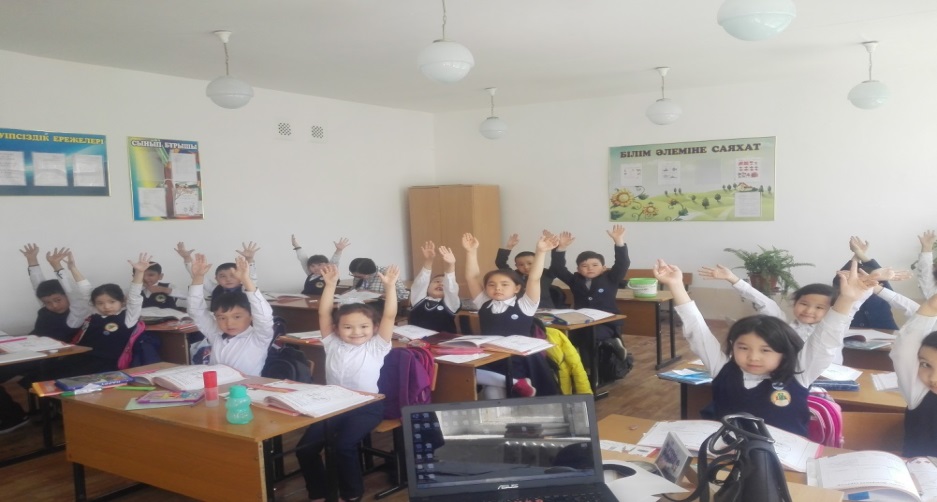 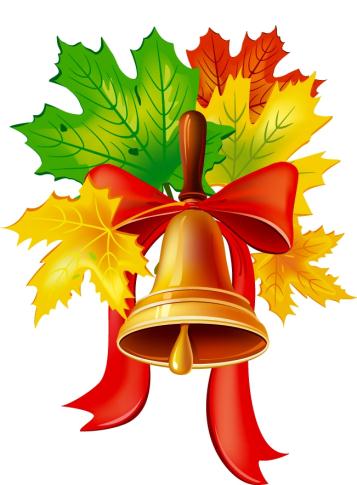 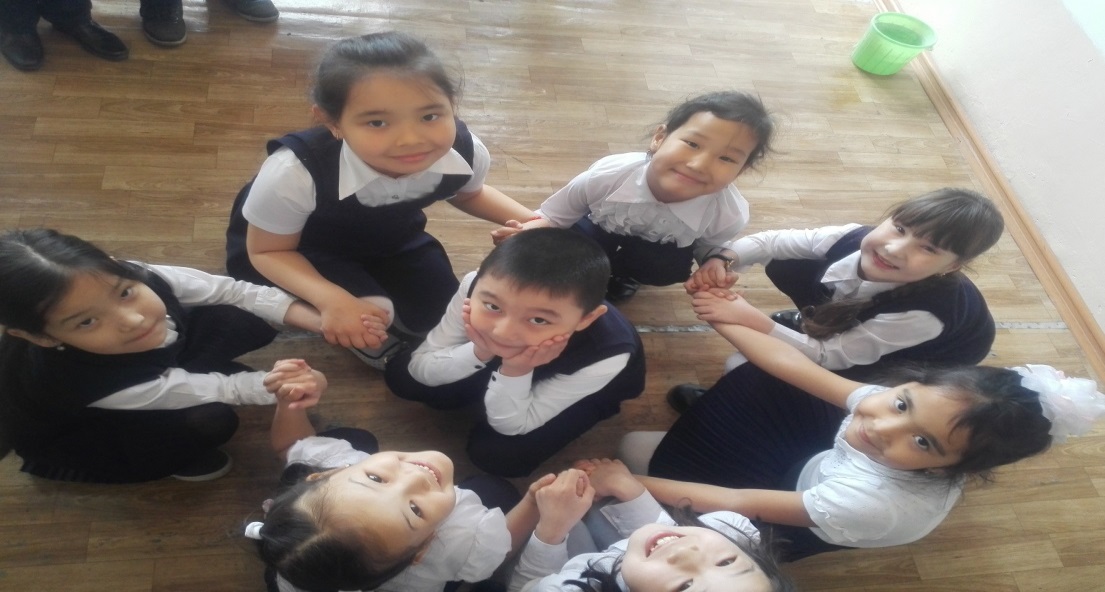 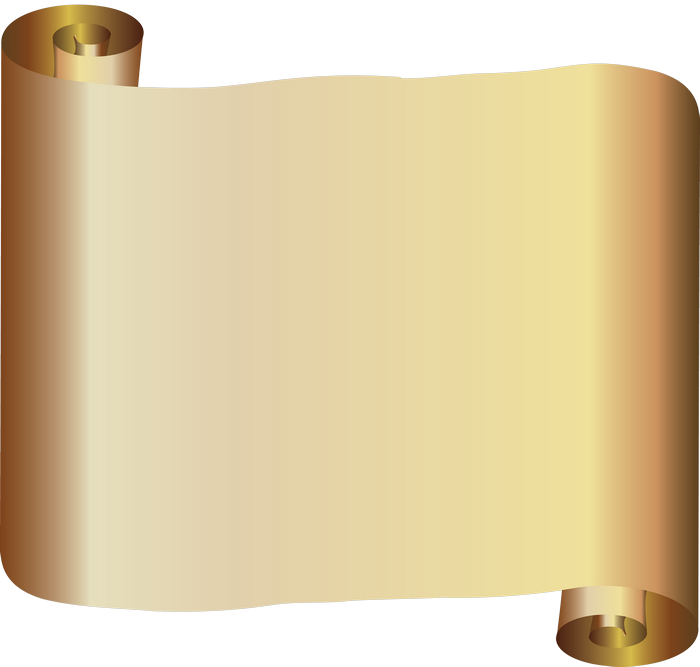 Бастауыш сыныптың кабинеттері№ 49-ші кабинет
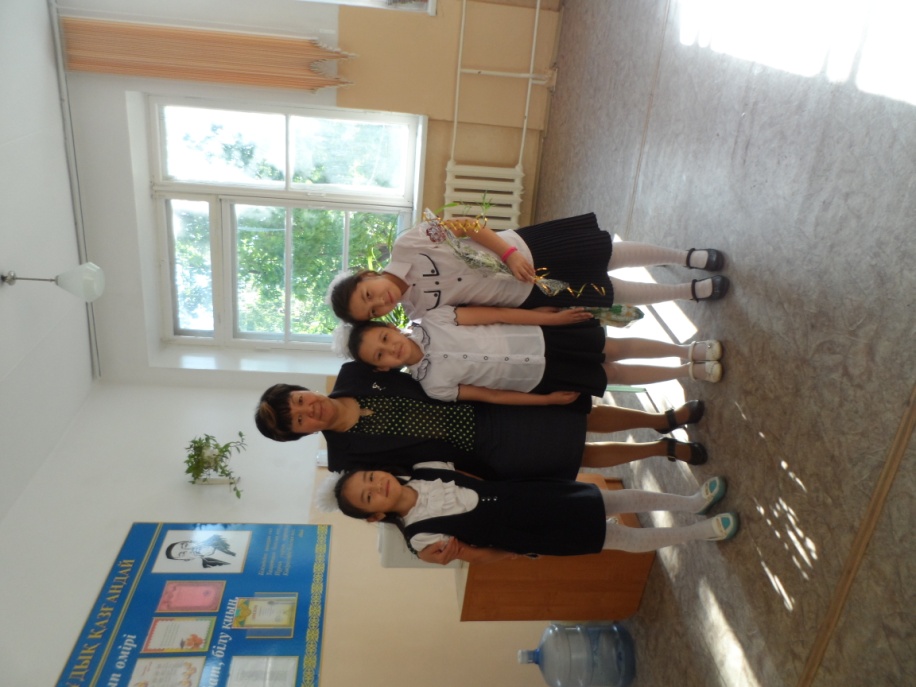 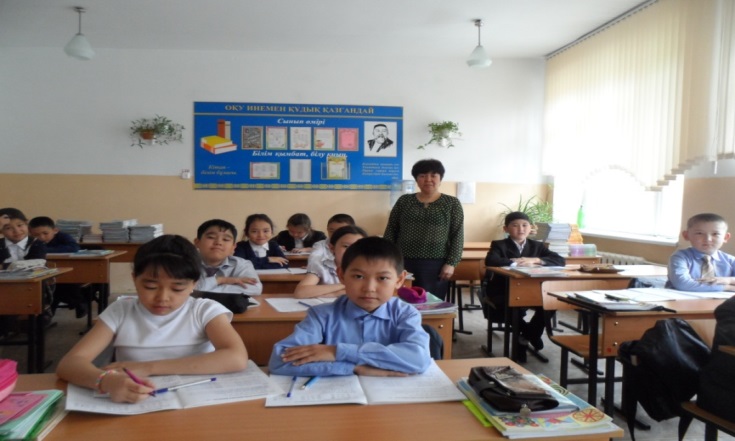 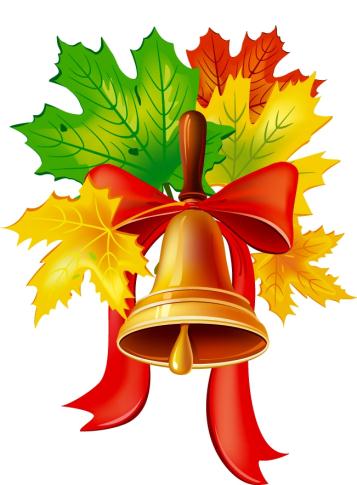 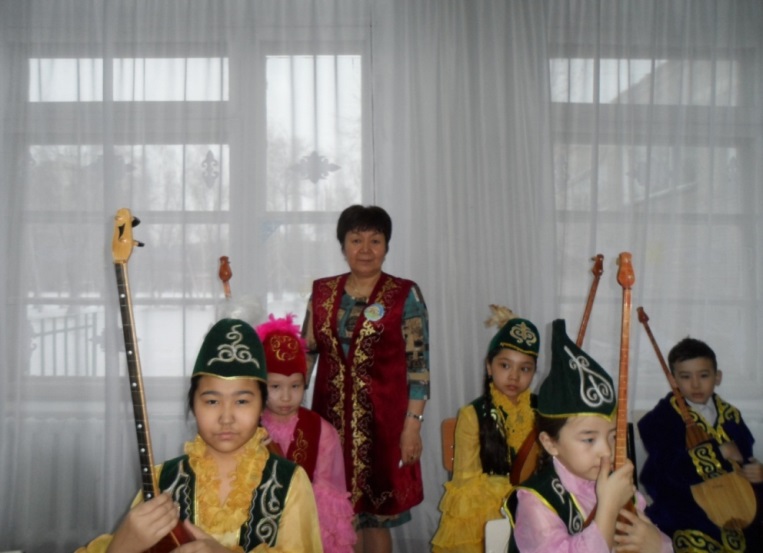 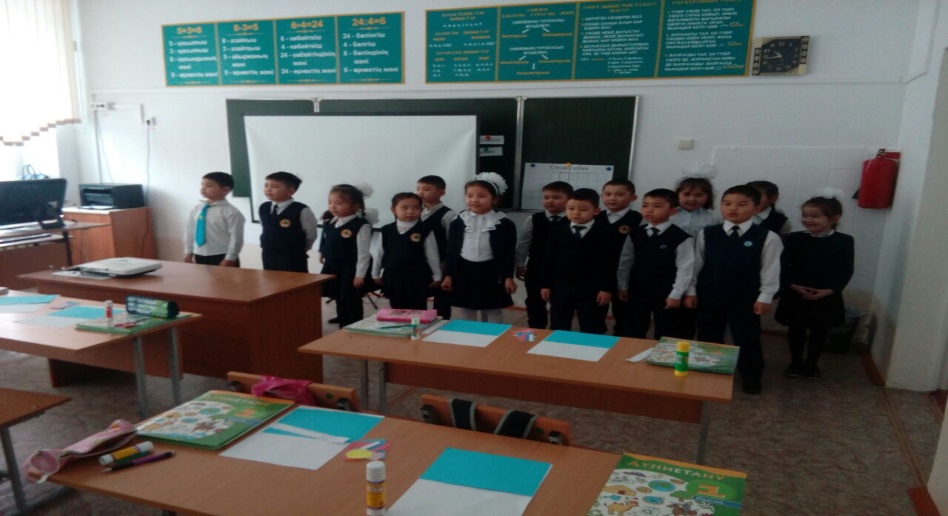 Мектебімізде үлкен және кіші спорт залдары бар.
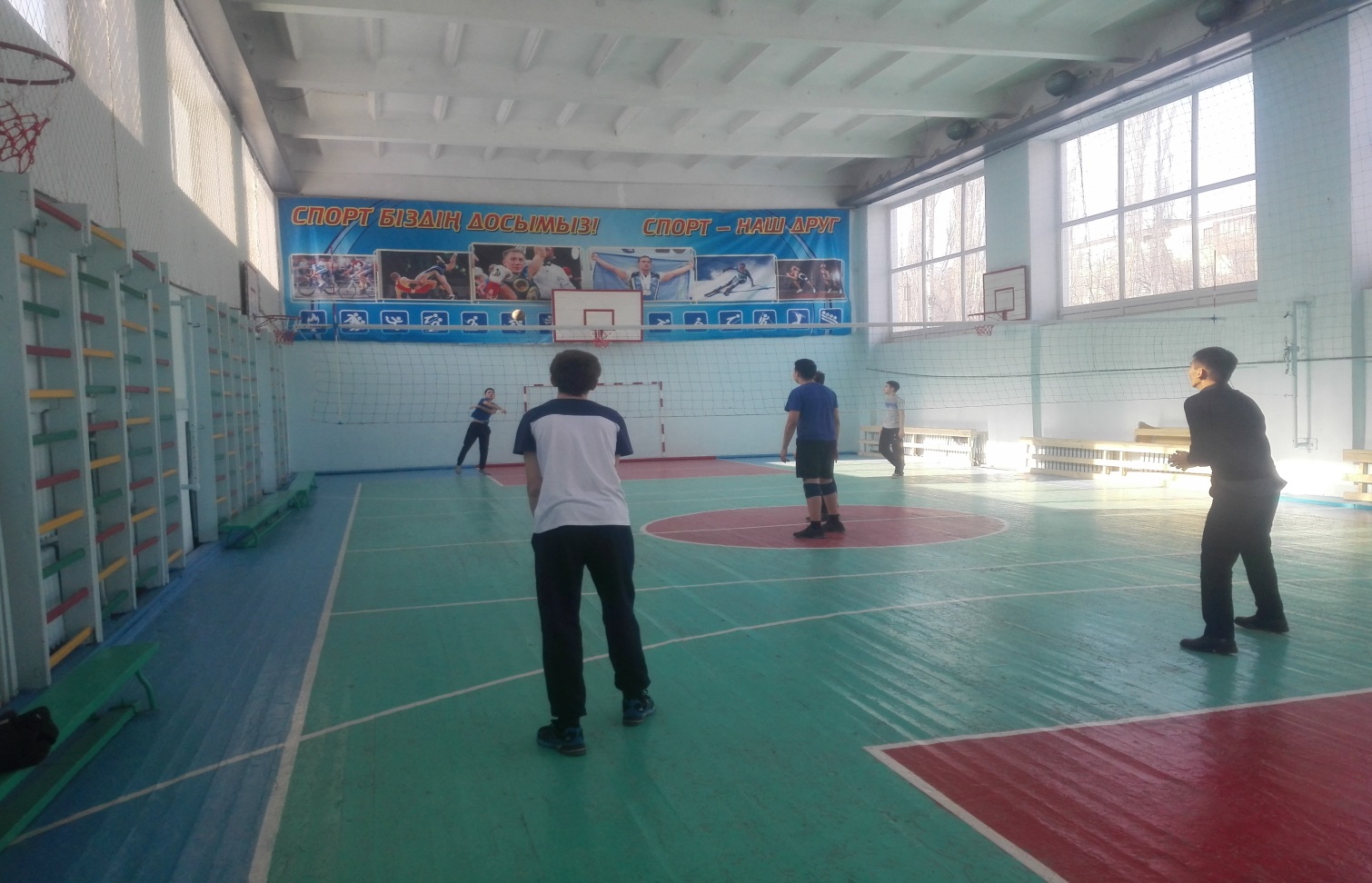 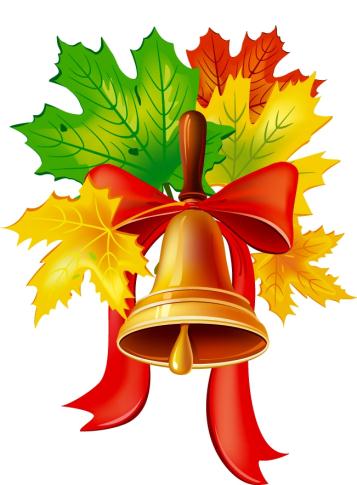 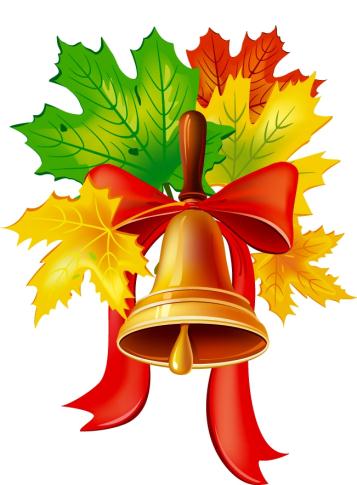 Мәжіліс залы.
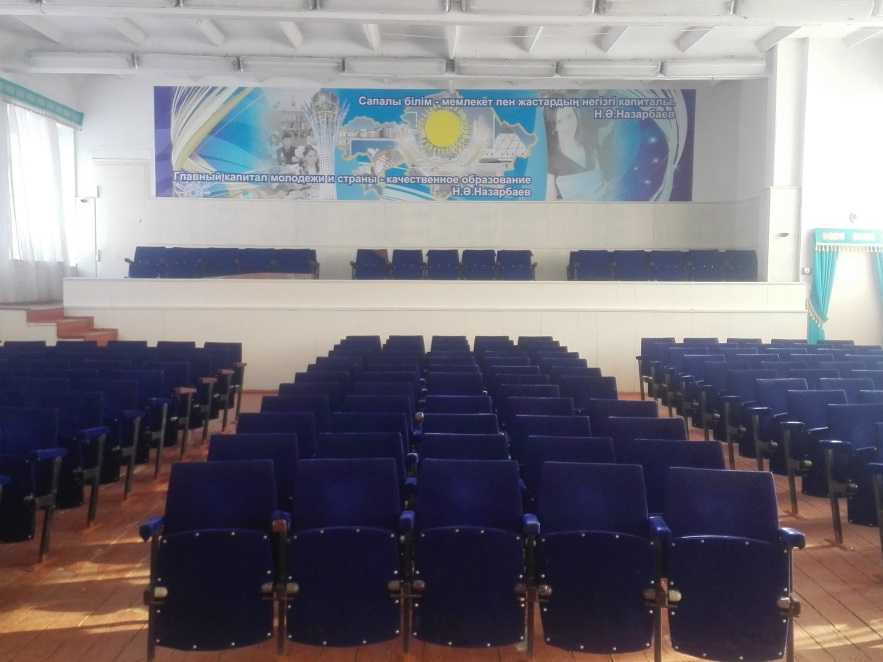 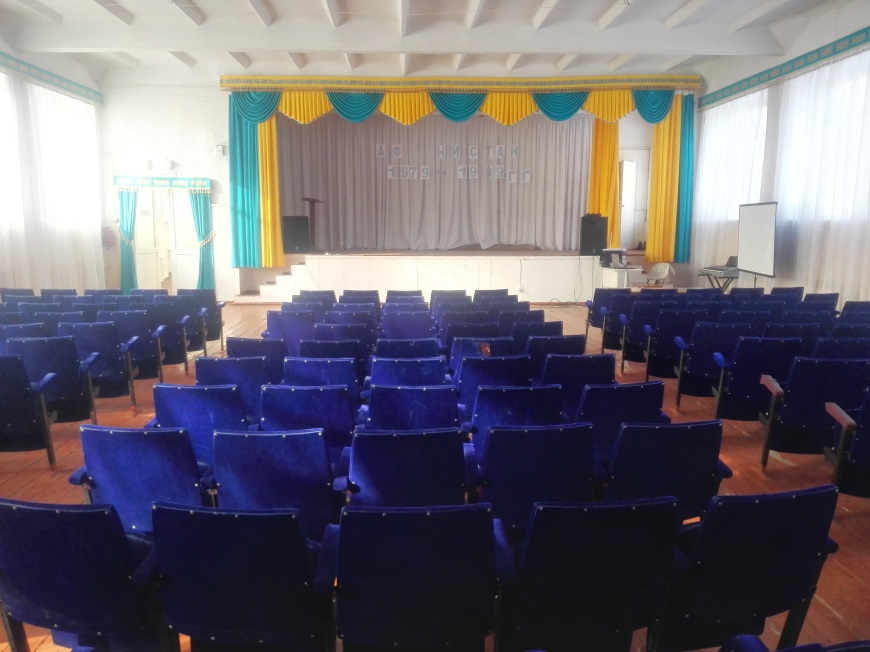 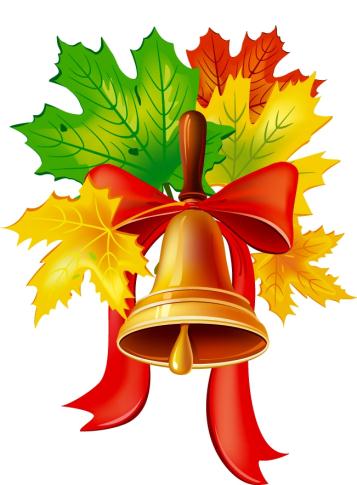 Мектеп кітапханасы.
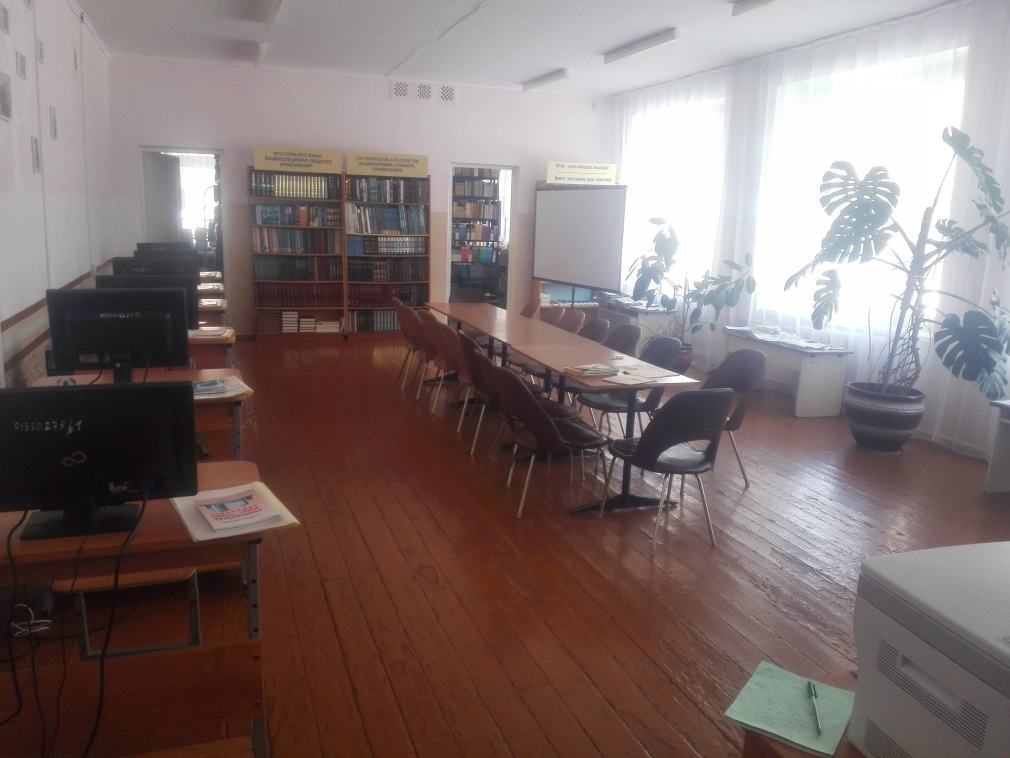 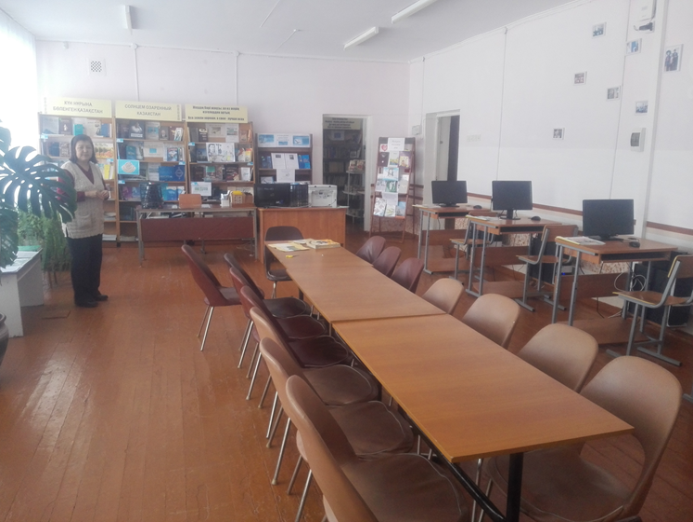 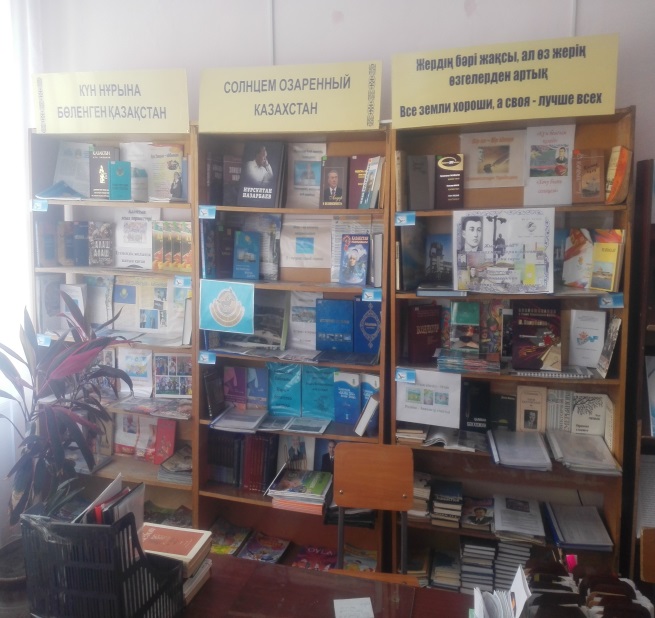 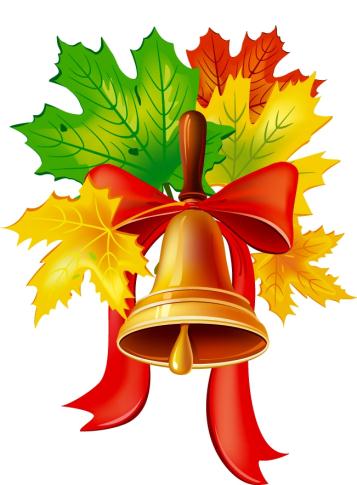 Шахмат үйірмесінің кабинеті
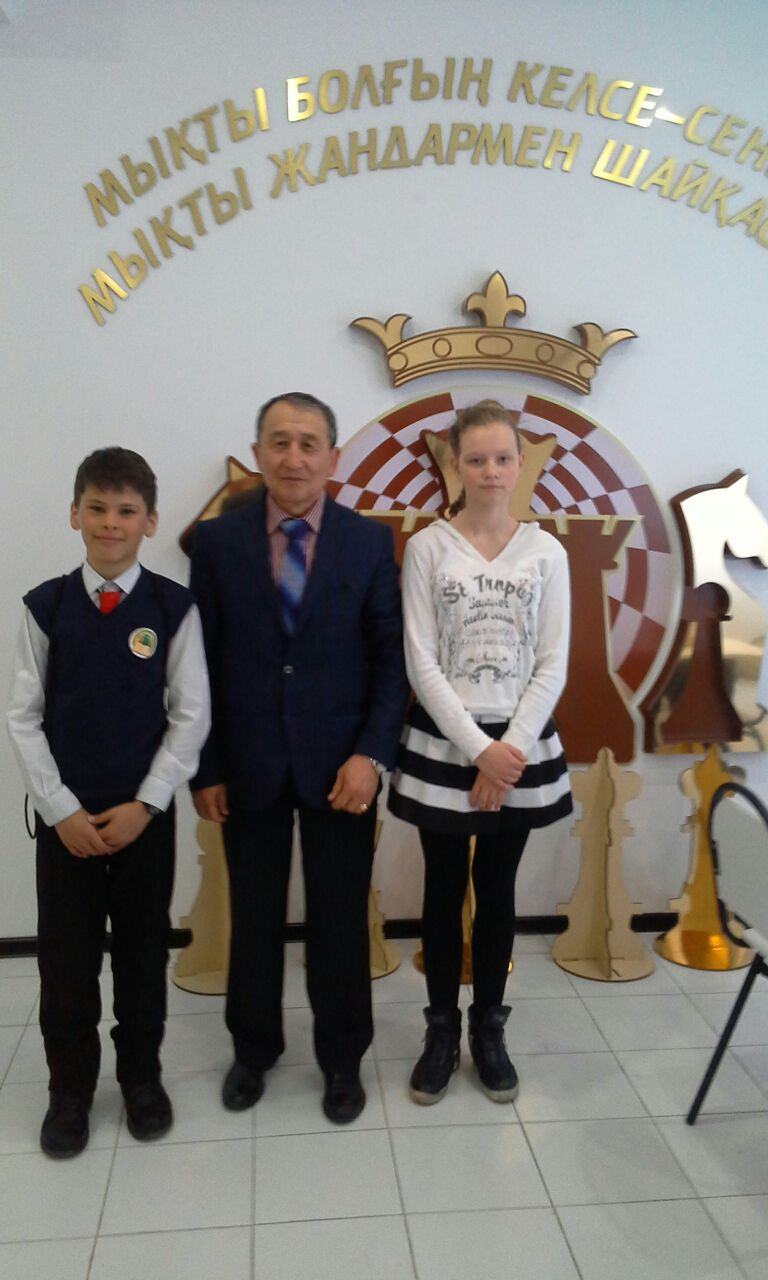 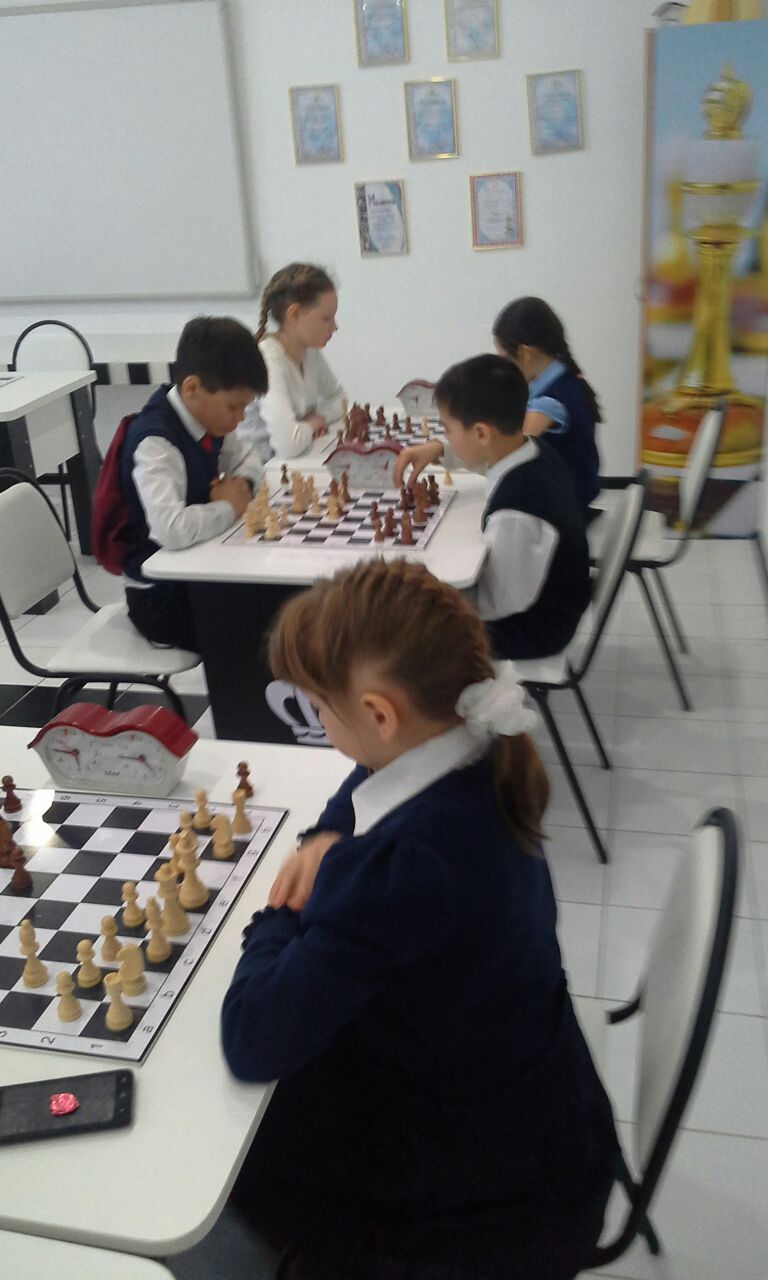 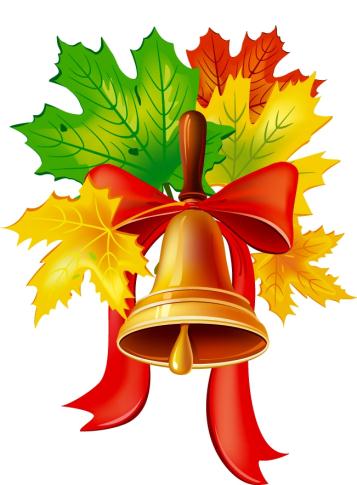 Робототехника үйірмесінің кабинеті
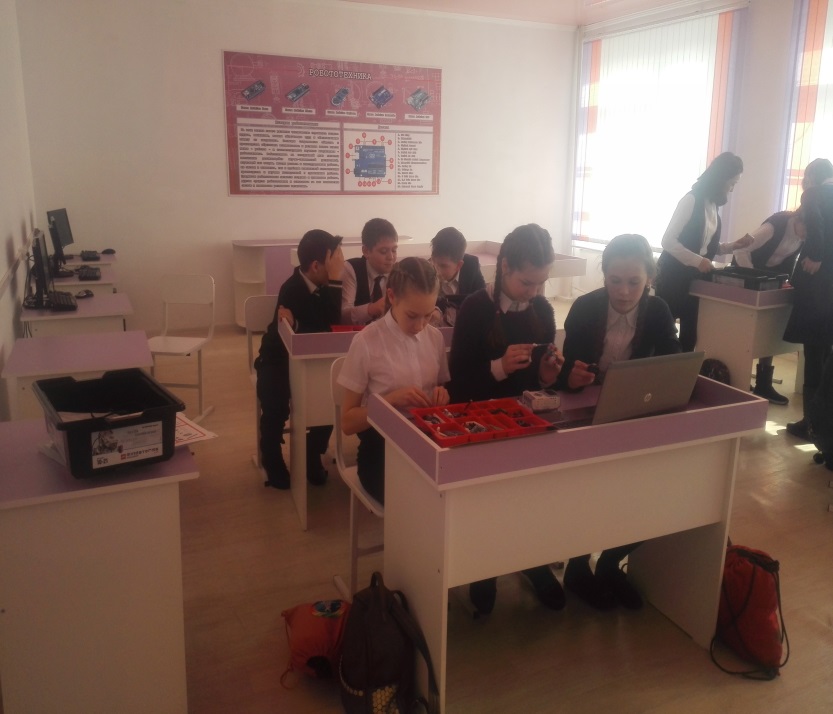 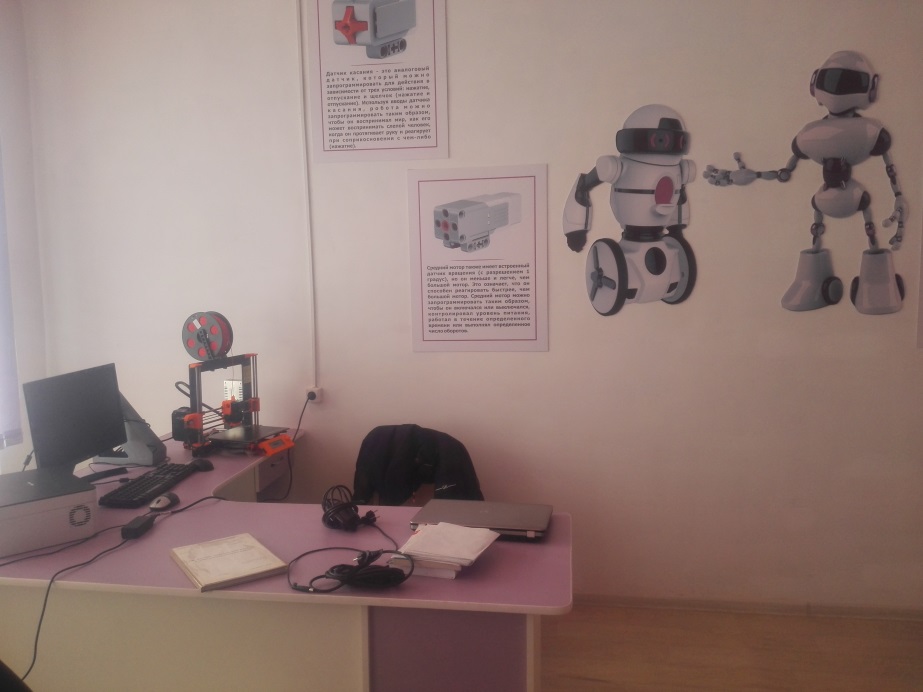 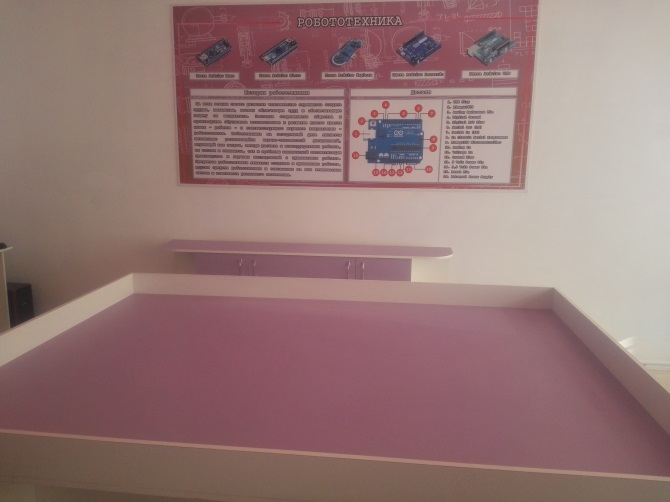 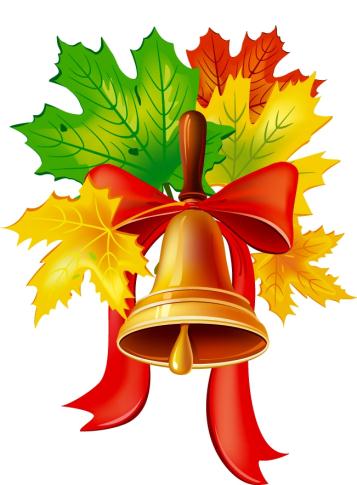 Бірінші сыныпты қабыладайтын мұғалімдер
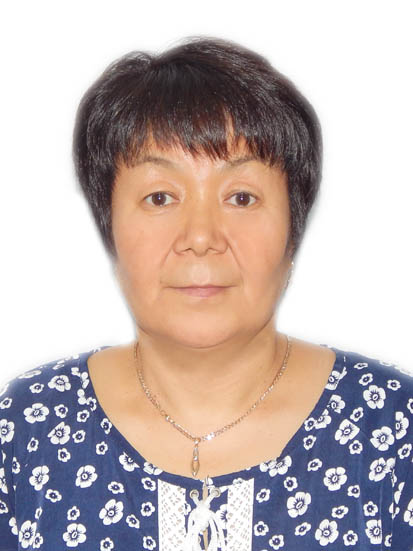 Аты-жөні: Ешенова Баян Кадыркешовна
Білімі: жоғары
Бітірген оқу орны: С.Торайғыров ат. ПМУ 
Мамандығы: бастауыш сынып мұғалімі
Санаты:  педагог-зерттеуші
Педагогикалық өтілі: 32 жыл
Осы мектептегі еңбек өтілі: 25 жыл
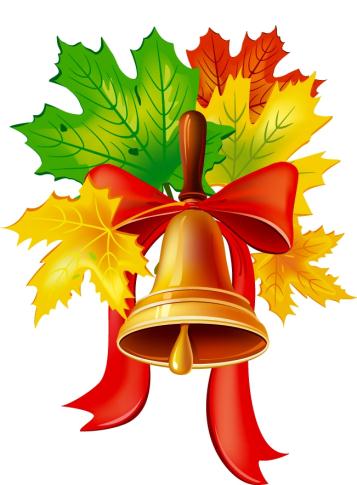 Оқушылардың жетістіктері
Мұғалімнің жетістіктері
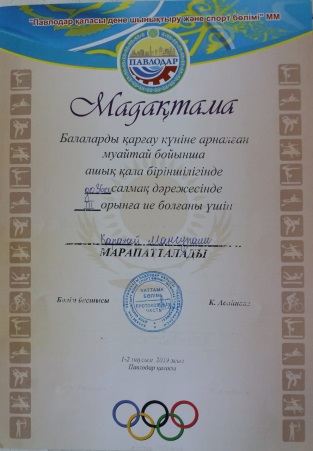 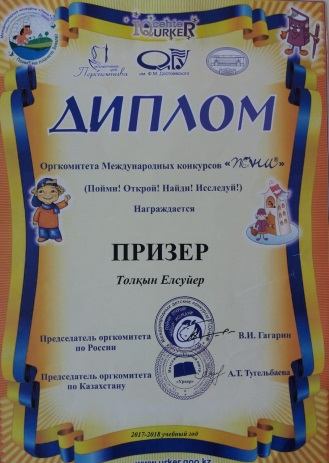 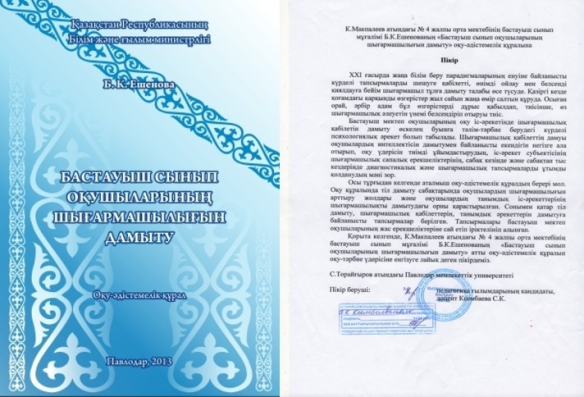 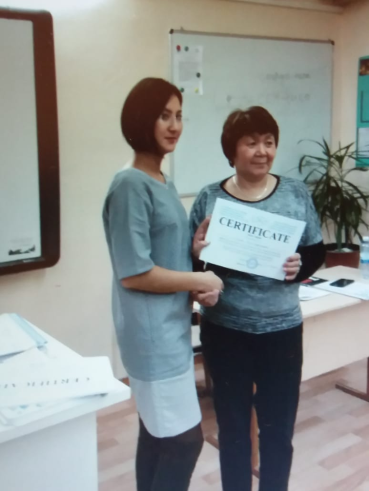 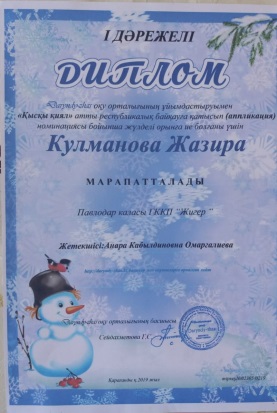 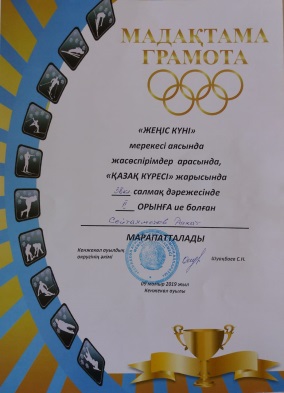 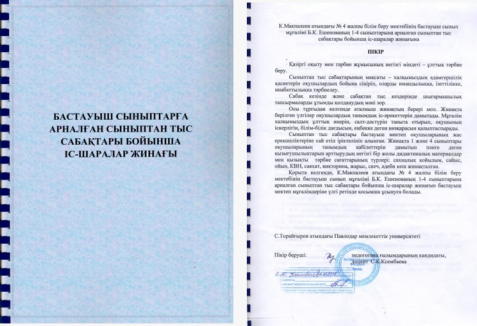 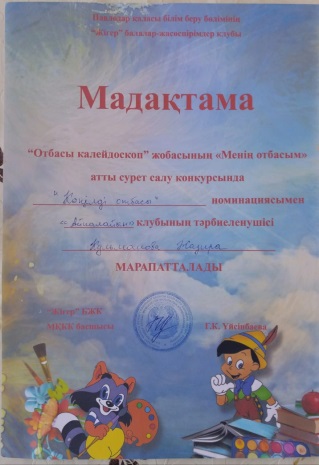 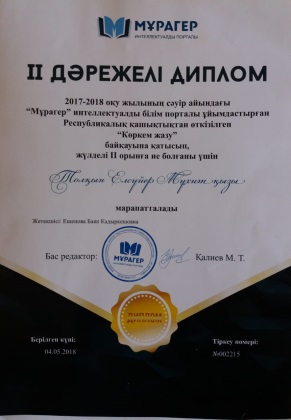 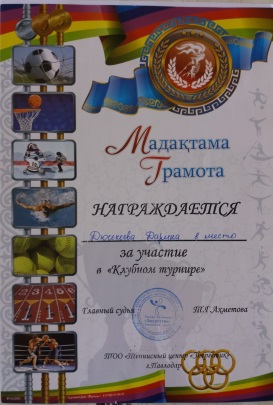 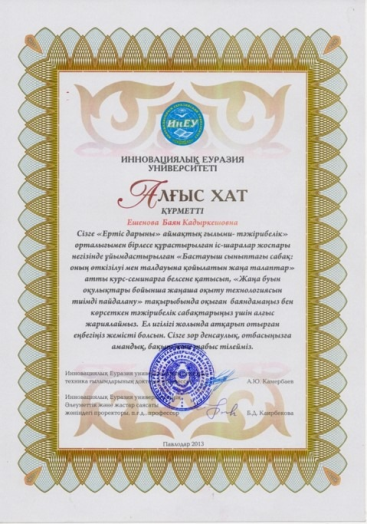 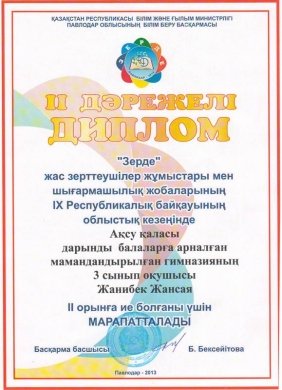 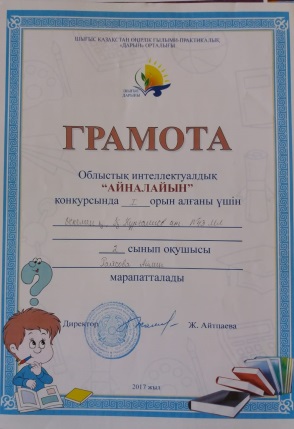 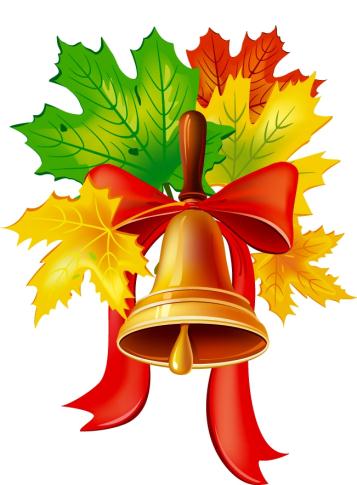 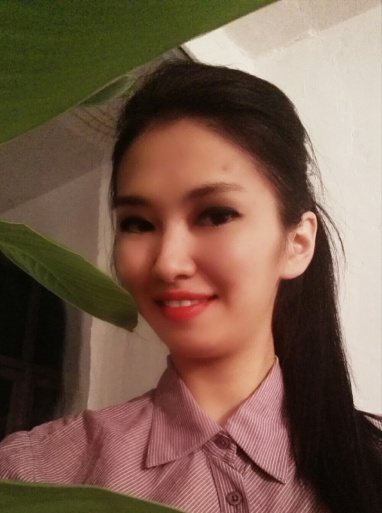 Аты-жөні: Бакасова Сауле Нояновна
Білімі: жоғары
Бітірген оқу орны: ПМПИ 
Мамандығы: бастауыш сынып мұғалімі
Санаты:  педагог-модератор
Педагогикалық өтілі: 10 жыл
Осы мектептегі еңбек өтілі: 8 жыл
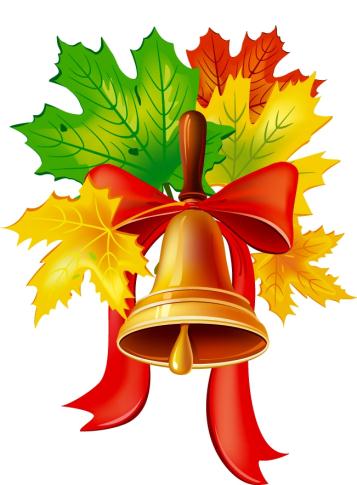 Оқушылардың жетістіктері
Мұғалімнің жетістіктері
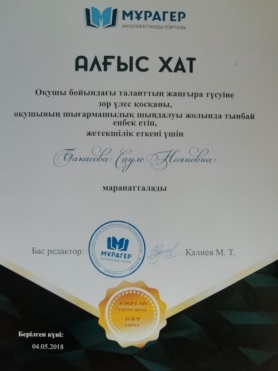 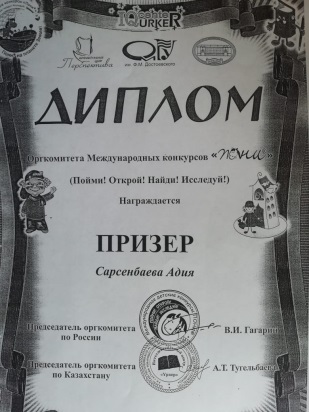 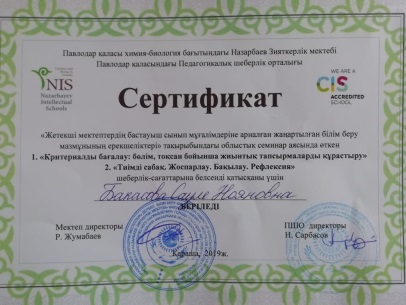 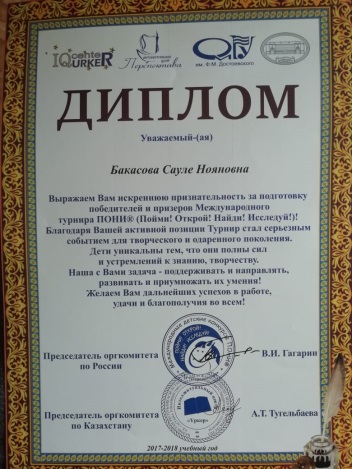 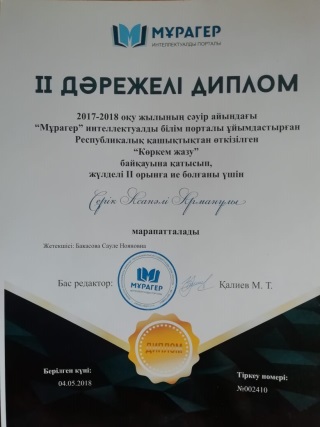 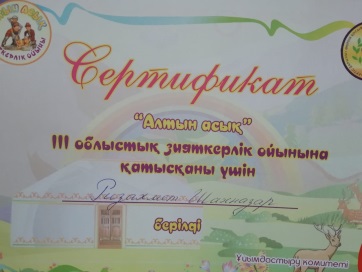 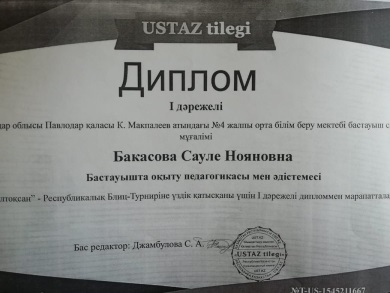 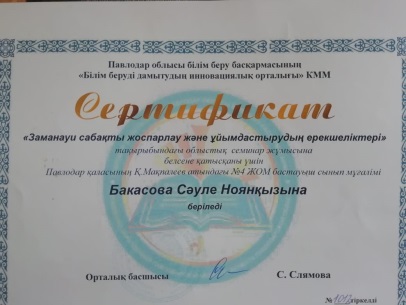 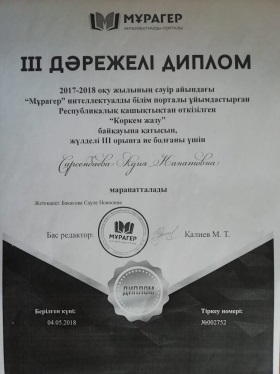 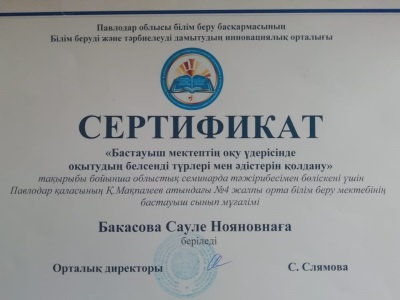 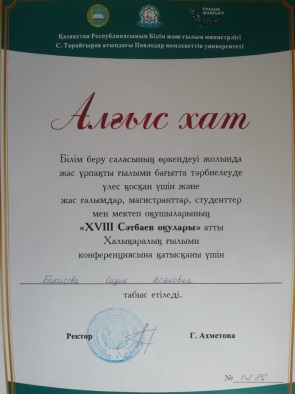 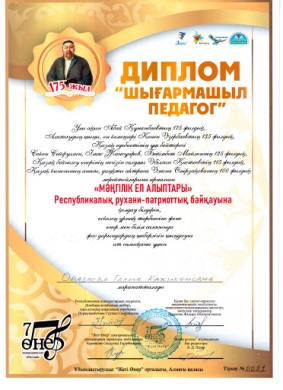 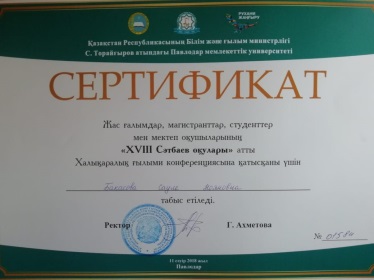 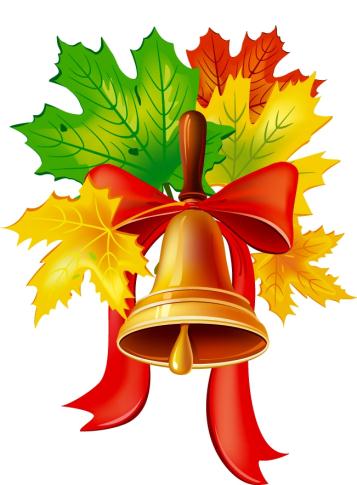 Жаңа технологияларды тиімді пайдаланып, оқушылардың ойлау қабілеттерін арттыру.
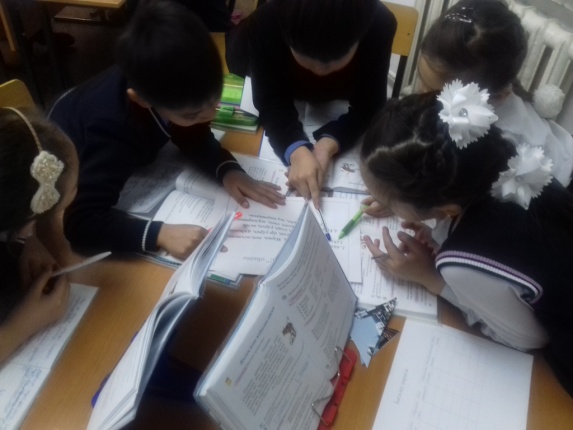 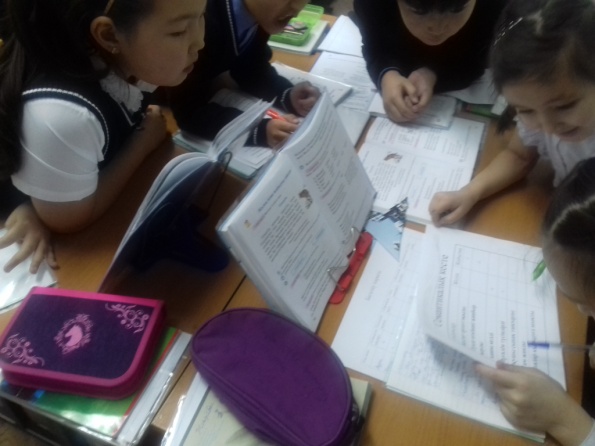 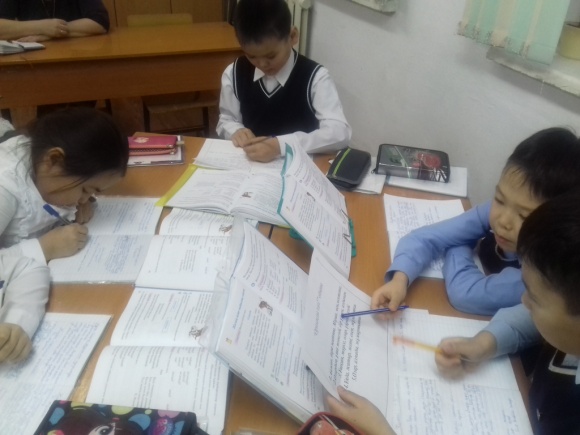 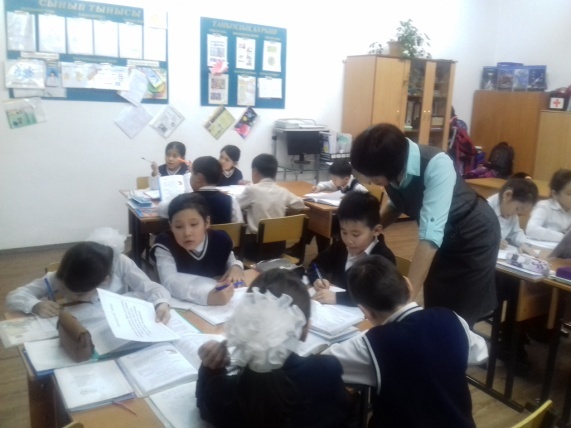 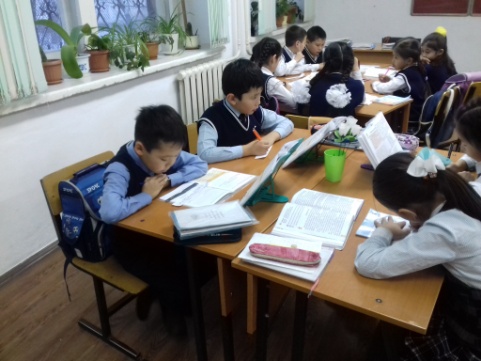 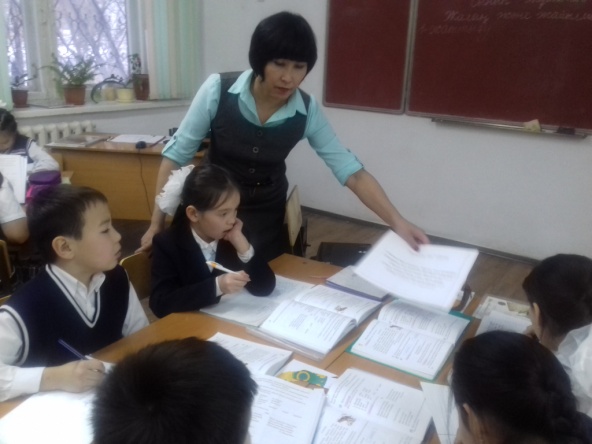 Теориялық және практикалық білімді ұштастыра отырып қандай әдісті қолдансам да, оқушының есінде қалатын білім мен санасына жетер тәрбие беру.
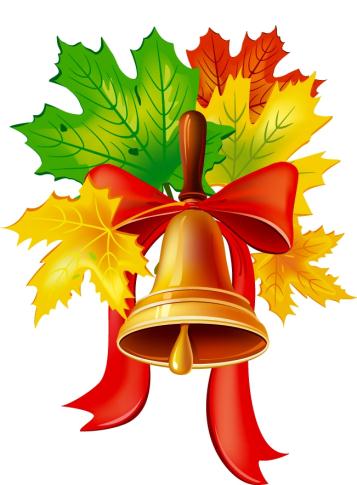 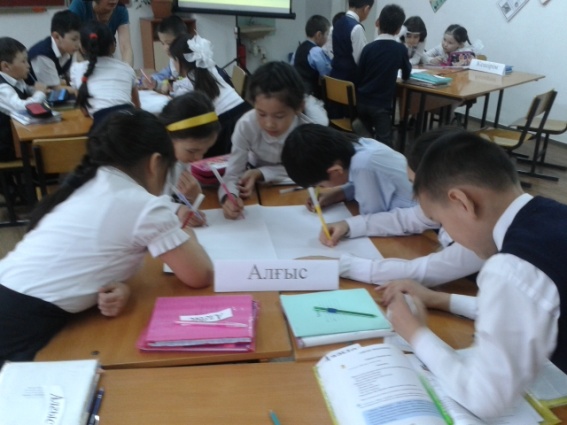 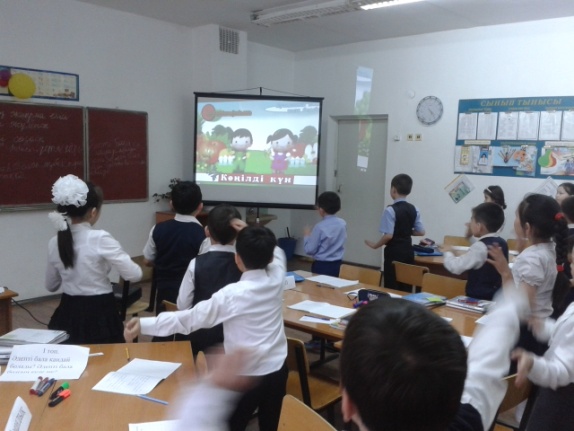 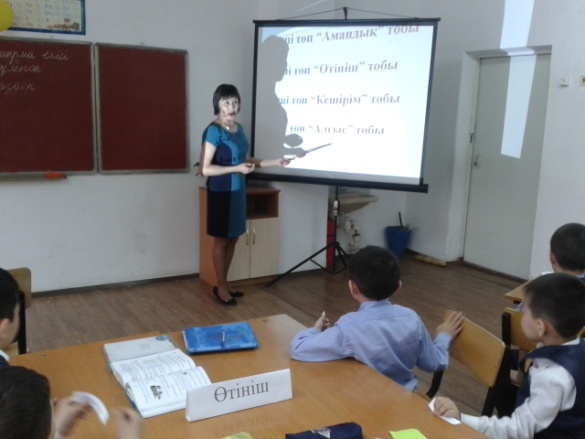 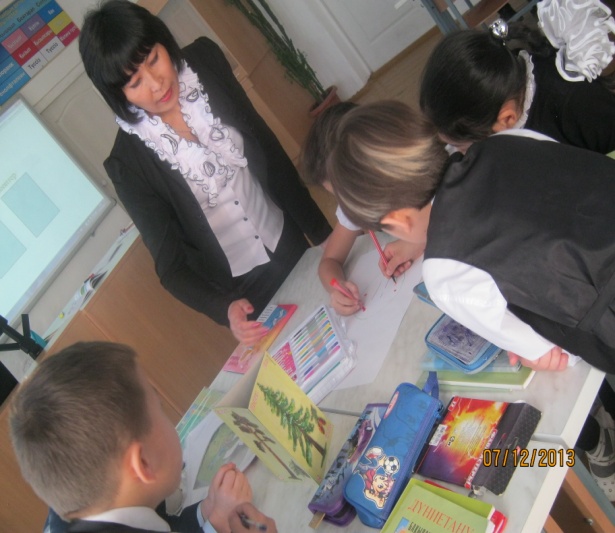 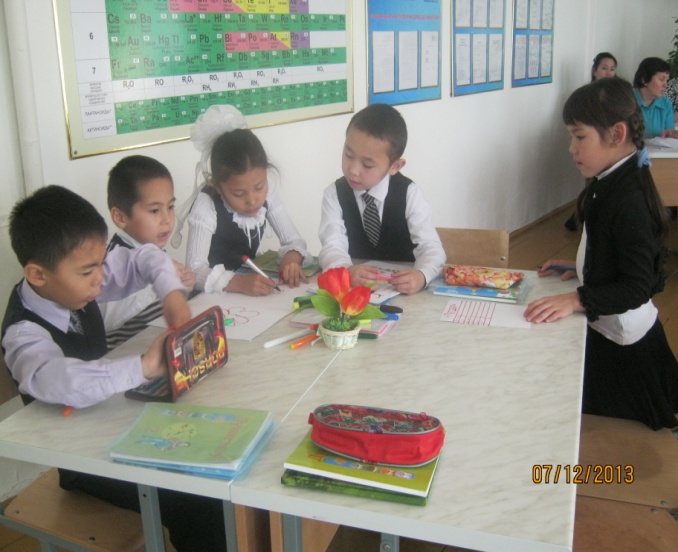 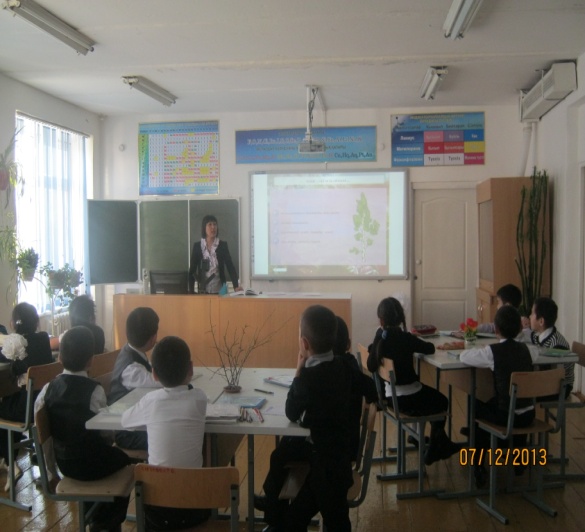 Оқушыларды шығармашылық жұмысқа баулу, ойын, тілін дамыту.
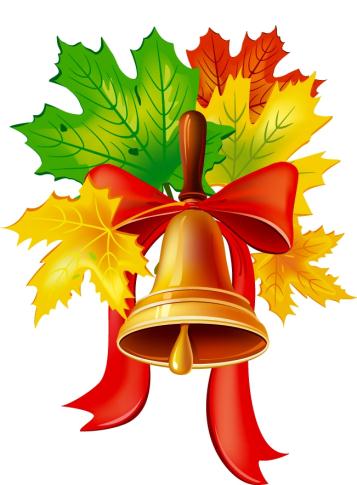 Қазақ тілі сабағында топтық жұмыс арқылы пікір алмасу
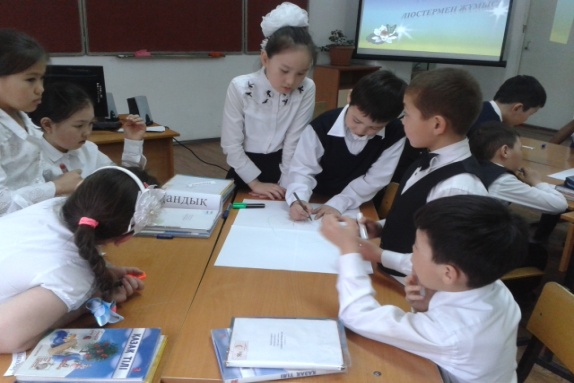 Әдебиет сабағында топтық жұмысты қорғау
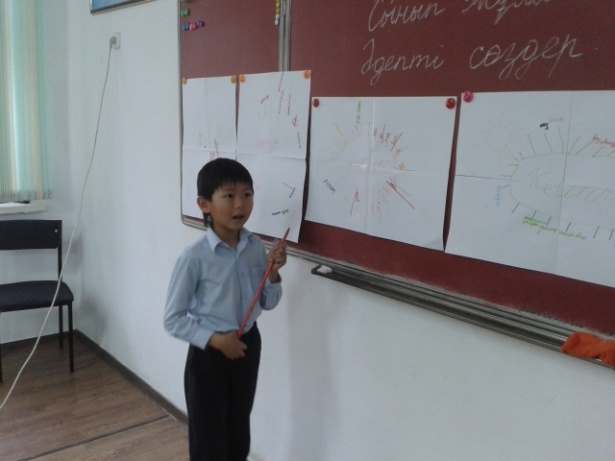 Математика сабағында бір шешімге келу
Дүниетану сабағында бақылаулар жүргізу
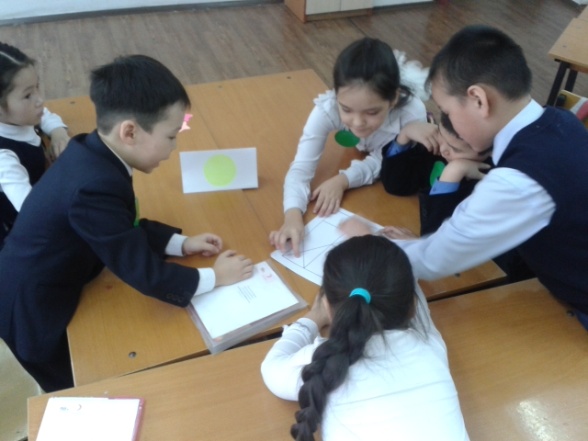 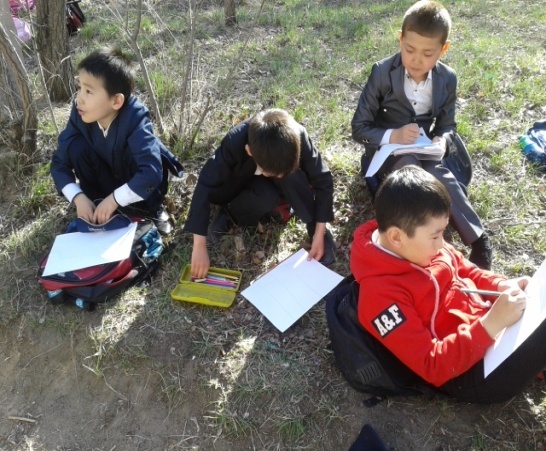 Оқушыларды шығармашылық жұмысқа баулу, ойын, тілін дамыту.
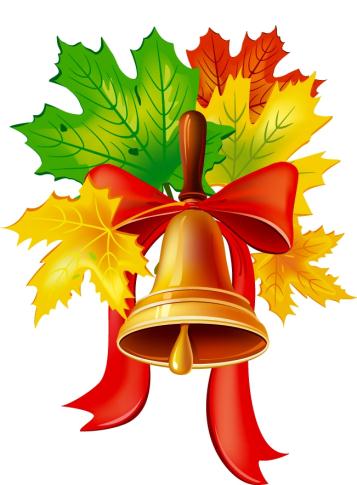 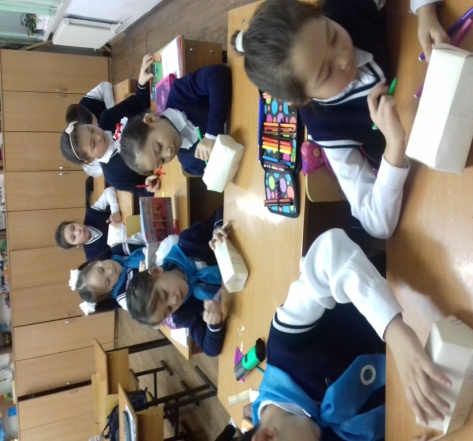 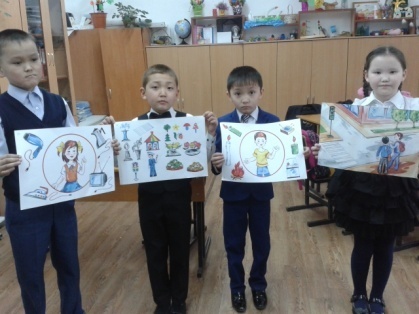 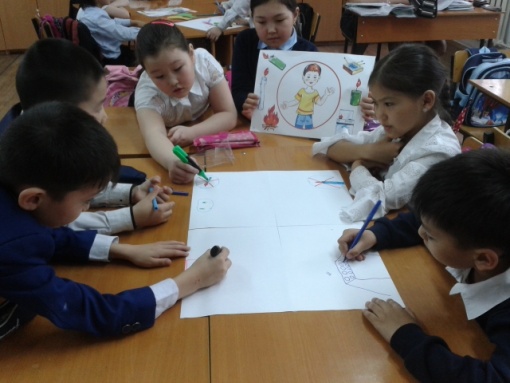 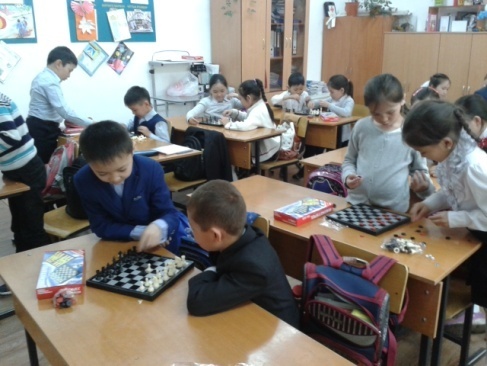 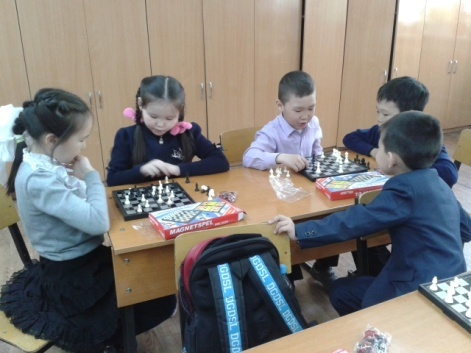 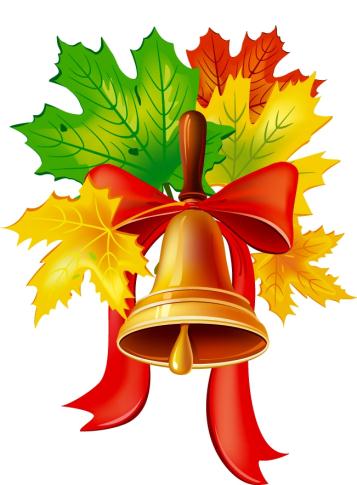 Баланың бойындағы қызығушылығы ескеріле отырып,  шығармашылығы  дамиды; оқушының қабілет, икемділігі үздіксіз дамуда болады; өзін-өзі дамытатын, өнерге құштартұлға қалыптасады
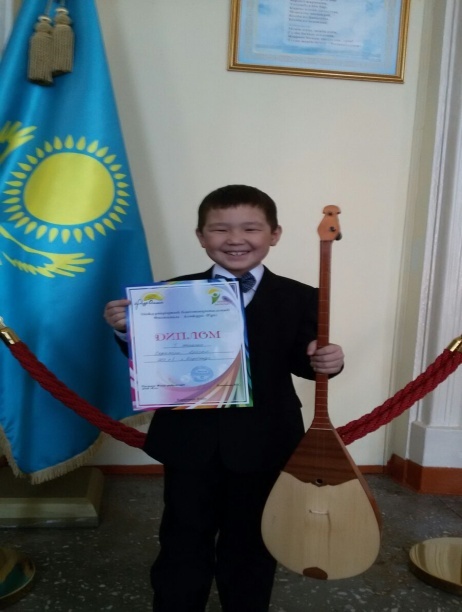 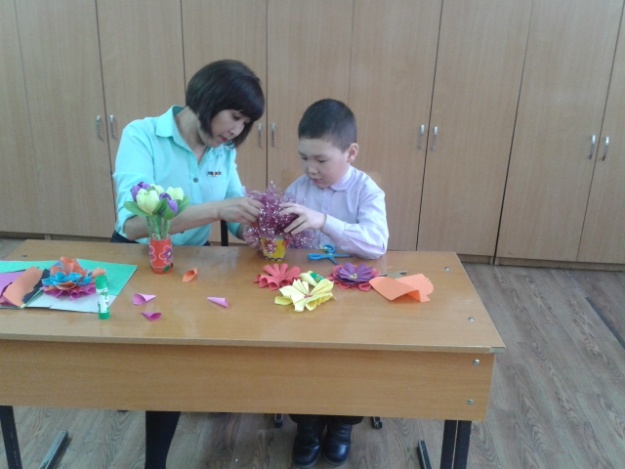 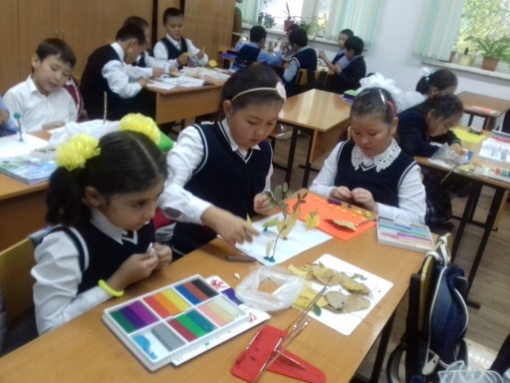 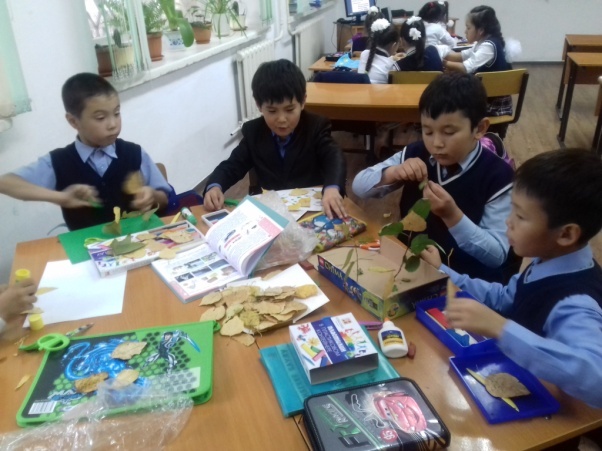 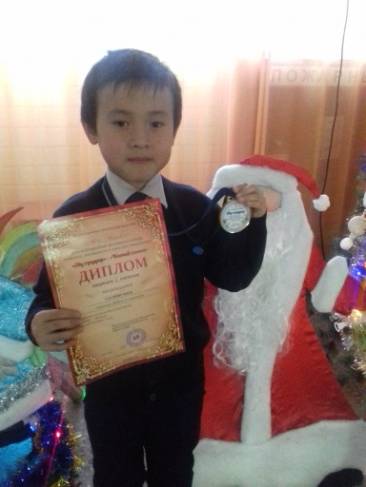 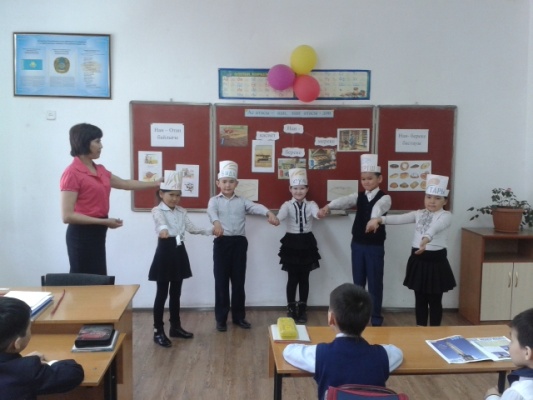 Сыныптан 
тыс
жұмыстар
Шығармашылық-
пен айналысу
Өз білімін жетілдіру
Дарынды 
балалармен 
жұмыс
БАҚ  құралдарымен
 үздіксіз байланыс
Ғылыми-
зерттеу 
жұмыстары
ЖҰМЫС БАҒЫТТАРЫ:
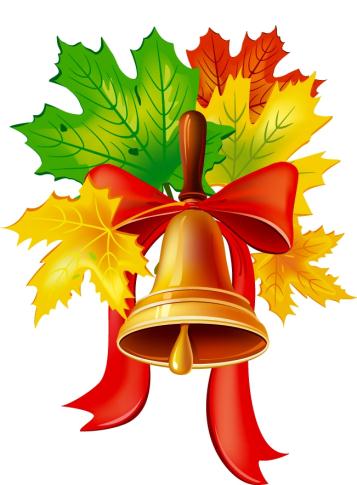 Назарларыңызға рахмет!
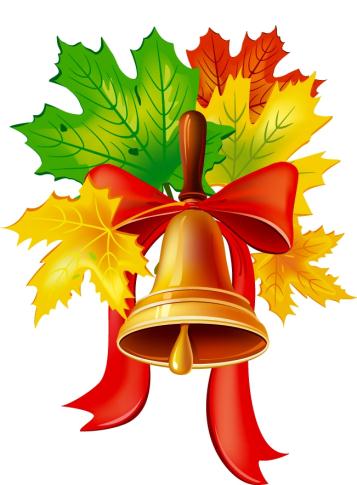